Additional Population Clusters
By: Caroline Couvillon, Raymond Lynn, Slater Simpson, 
and Grace Ann Thompkins
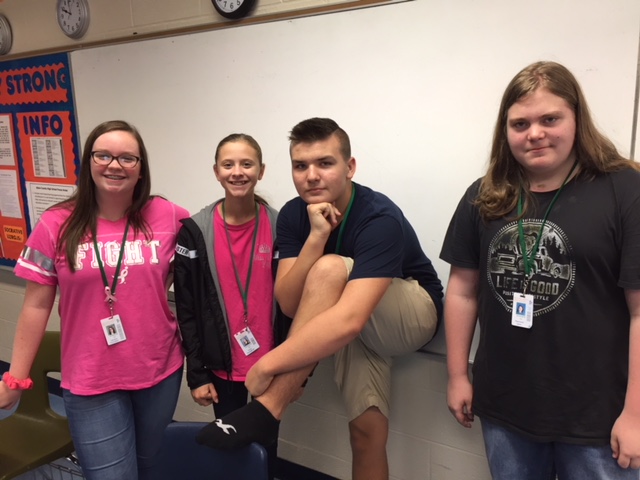 Population and location
There are roughly 2.5 billion people in this cluster

The two largest are in Africa with around 300 million people.
 They lay along the west coast between Senegal and Nigeria and along the east coast between Eritrea and south Africa. 
The largest cluster in the western hemisphere is the northeastern United States and southeastern Canada which contains around 100 million
Occupations/Jobs
IN AFRICA
The main jobs are agriculture base jobs
 The most common jobs are farming
IN THE NORTHEASTERN UNITED AMERICA 
Service jobs or manufacturing 
IN SOUTHEASTERN CANDA 
It is a mix of both top ones
Problems affecting our cluster
In our cluster one of the biggest problems facing their country is population and economy. 
In their culture having many kids is a very widespread tradition and is often seen as a blessing.
 Which affects their country as many of the population are under 30 . Most of their economy is agriculturally based and can a problem.
 A large percentage of the population are farmers or indirectly affect agriculture in some way
COUNTRIES WITHIN CLUSTER
In Africa 
Sierra
Niger 

In US 
Northeast Corner 
Parts Canada 
Atlantic Coast from Boston to New Port
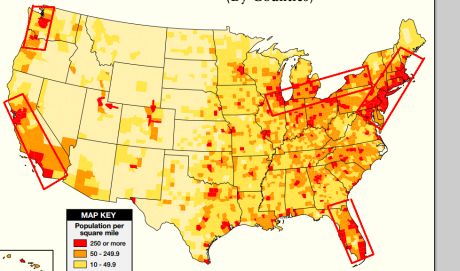 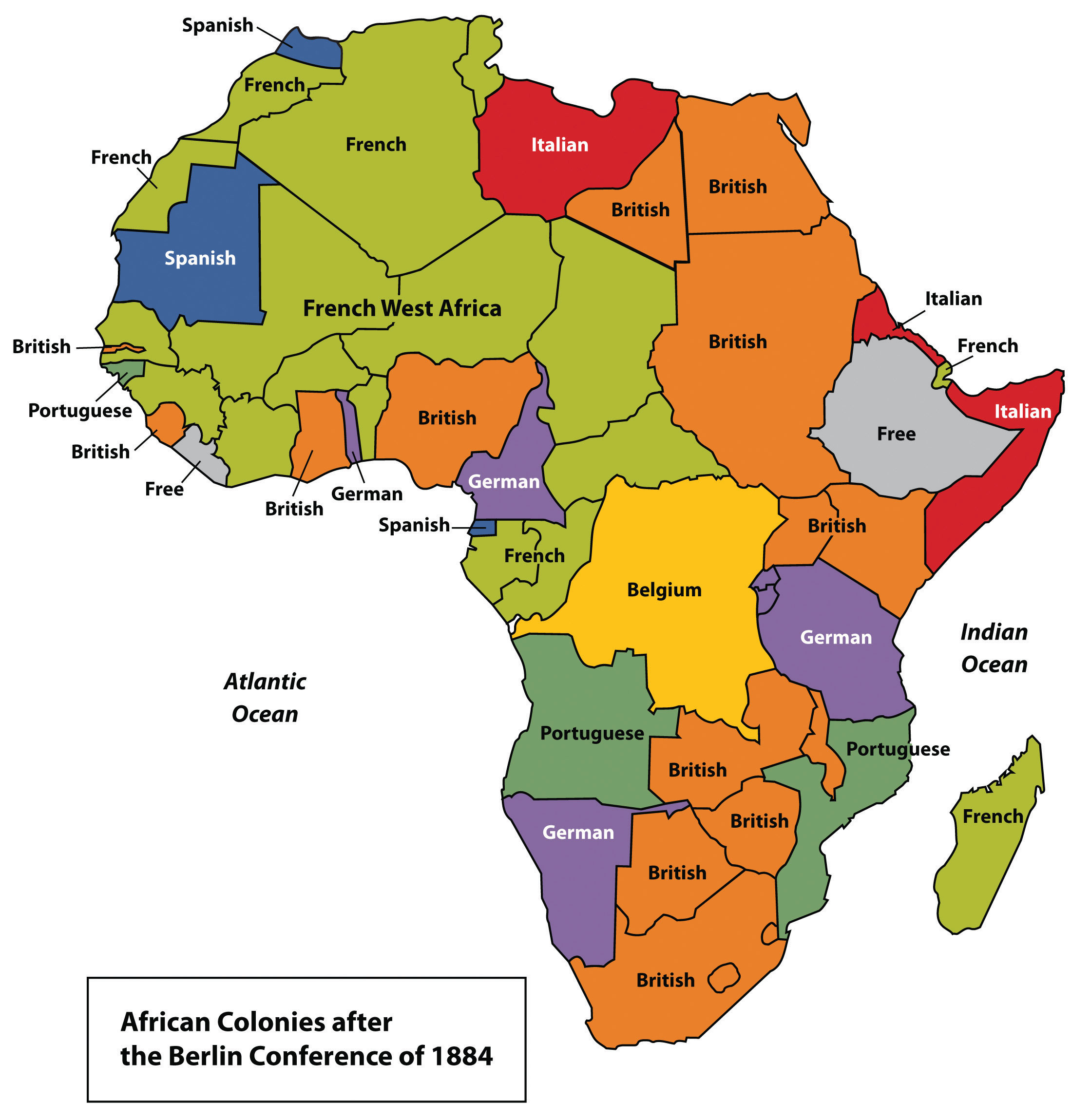 Africa
US
Question:
What is our clusters biggest problem?
Click to add text
Answer:The population is increasing to rapidly and the economy cannot handle the sudden increase.
WORKS CITED
Rubenstein, James M. The Cultural Landscape. 12th ed., Pearson, 2014, p. 49

"Major Problems Facing Senegal Today". Africaw.Com, 2018, https://www.africaw.com/major-problems-facing-senegal-today. Accessed 2 Oct 2018.